Does CDKL1 regulate the development of the cardiovasculature?
Overview
<150 words giving a basic outline of your project and what you have done to date.

Aims
<100 words outlining what the project is aiming to do.  You can use the ones from your application if they are still appropriate.  Feel free to use bullet points.

Background information
<200 words outlining the science behind your investigation.  Make sure it is brief and appropriate for non-experts.

Methodology
<200 words describing what you are doing in your experiments.  You can use a numbered list to describe the steps if you wish.  You may like to include a photograph or diagram of your experiment.

Results
<150 words showing the results you have gathered.  You may wish to include a table of results, a graph and/or picture.  If you do not yet have results, then remove this section and add more to background information and methodology.

Conclusion
<150 words summarizing what you have found out so far and whether it agrees with other research in the area.

Evaluation
<100 words on what you would do differently next time and/or what you are planning to do next.


The font and type size in this poster should be kept consistent throughout. The text is Arial size 31 (black) type for this section. Smaller text can be used for annotating pictures and diagrams as appropriate.  Also because the target audience comprises various levels of expertise across science subjects the poster should not be too technically complex. Aim for brevity and impact, more akin to an advert than a poster. 
 
Align topics vertically and horizontally, diagonal movement can look messy.











.



And your School logo and STEM partner’s organization logo at the bottom.  Other funders or supporters can also be added, or listed in an acknowledgements section.
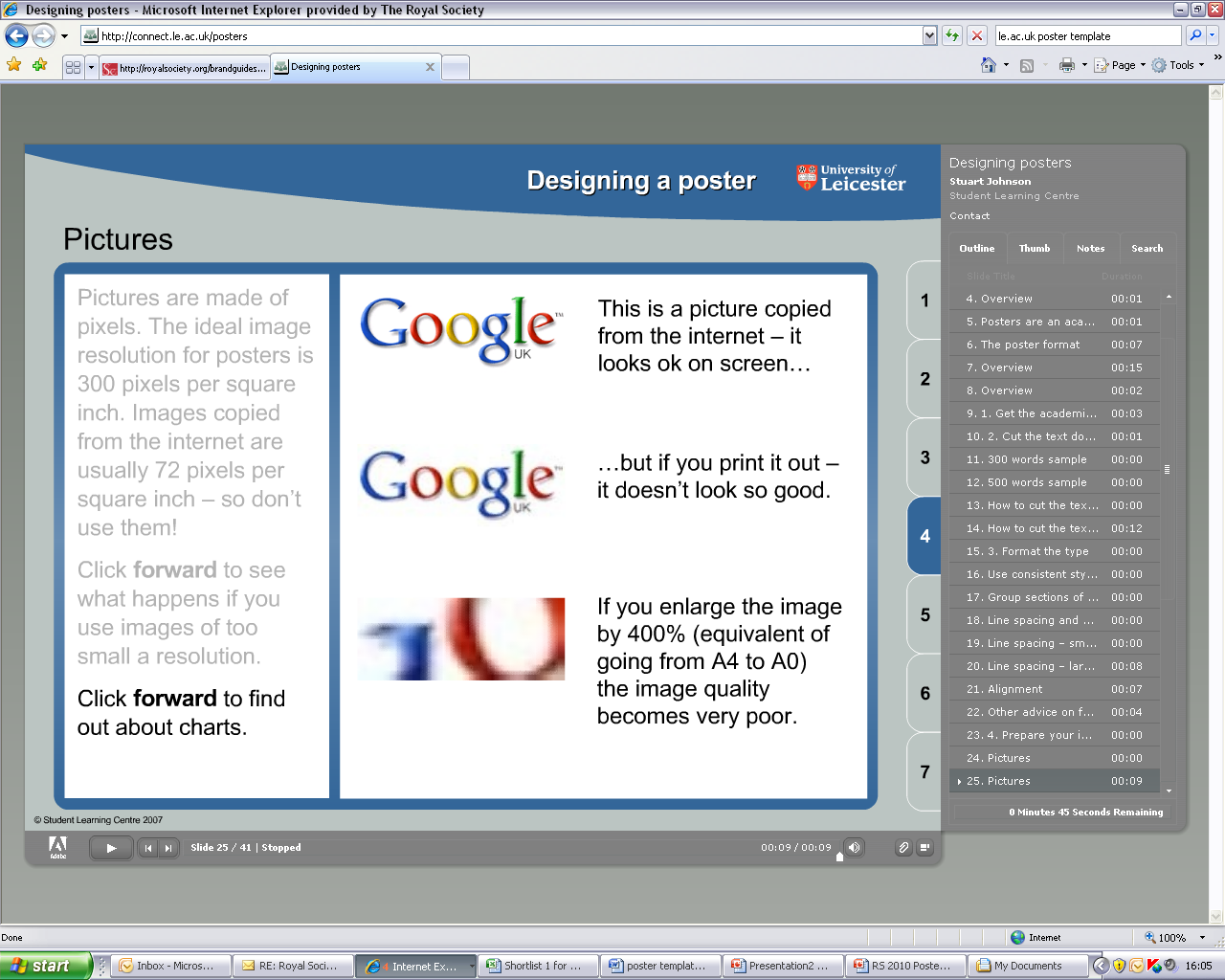 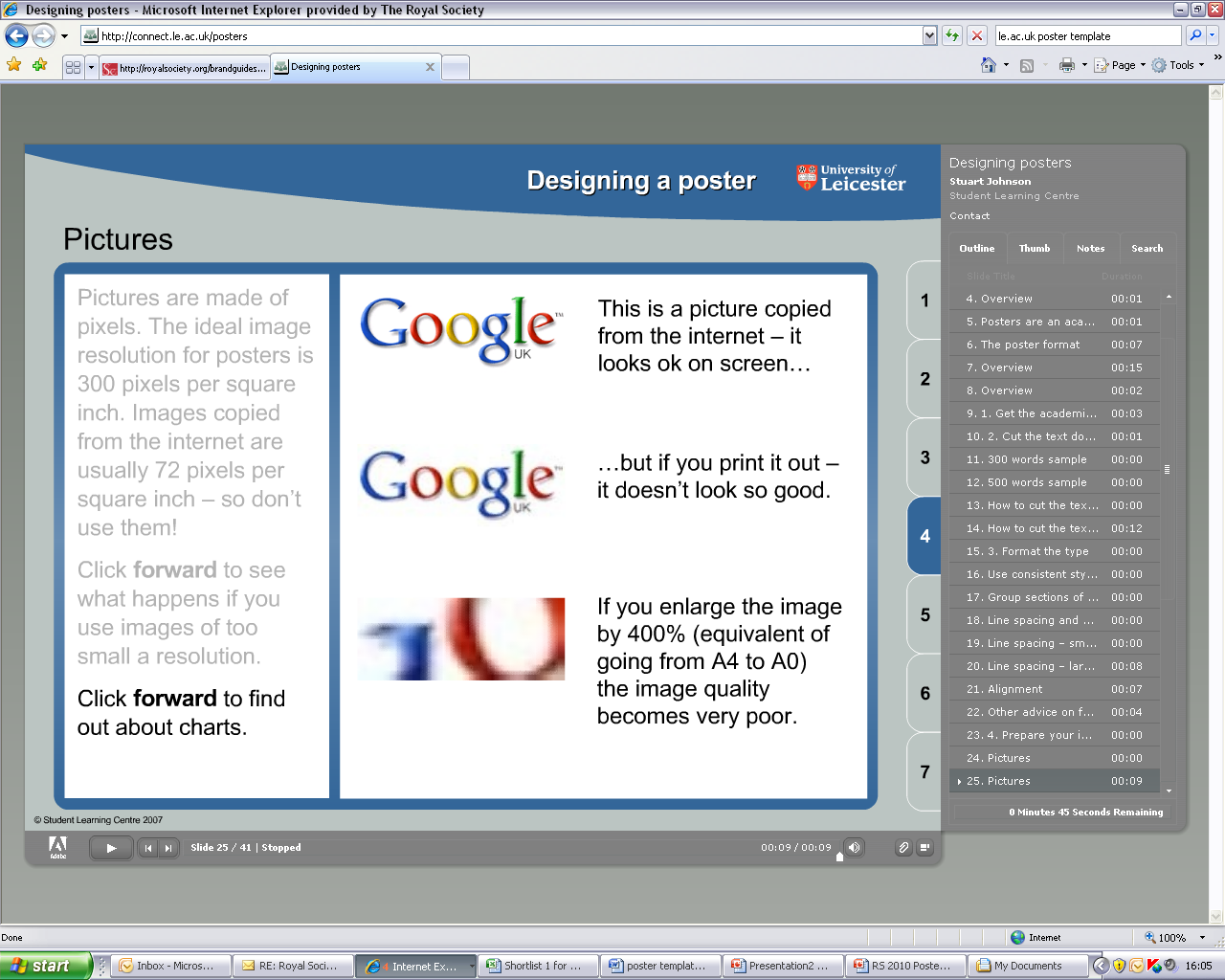 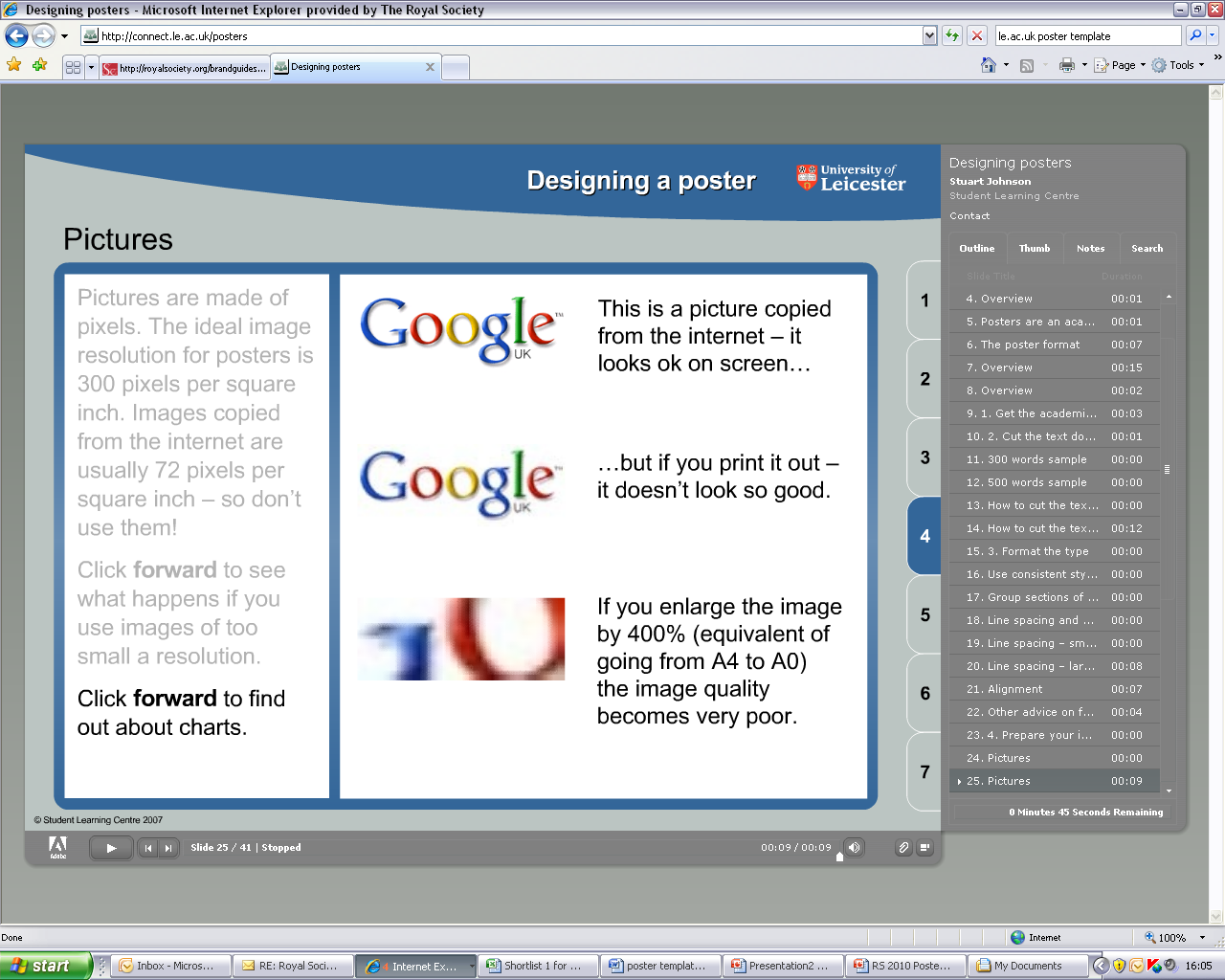 Fig. 1: Example of bad images
Your school logo here
Your STEM partner logo here
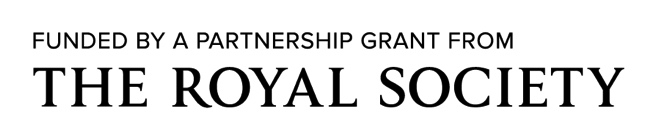